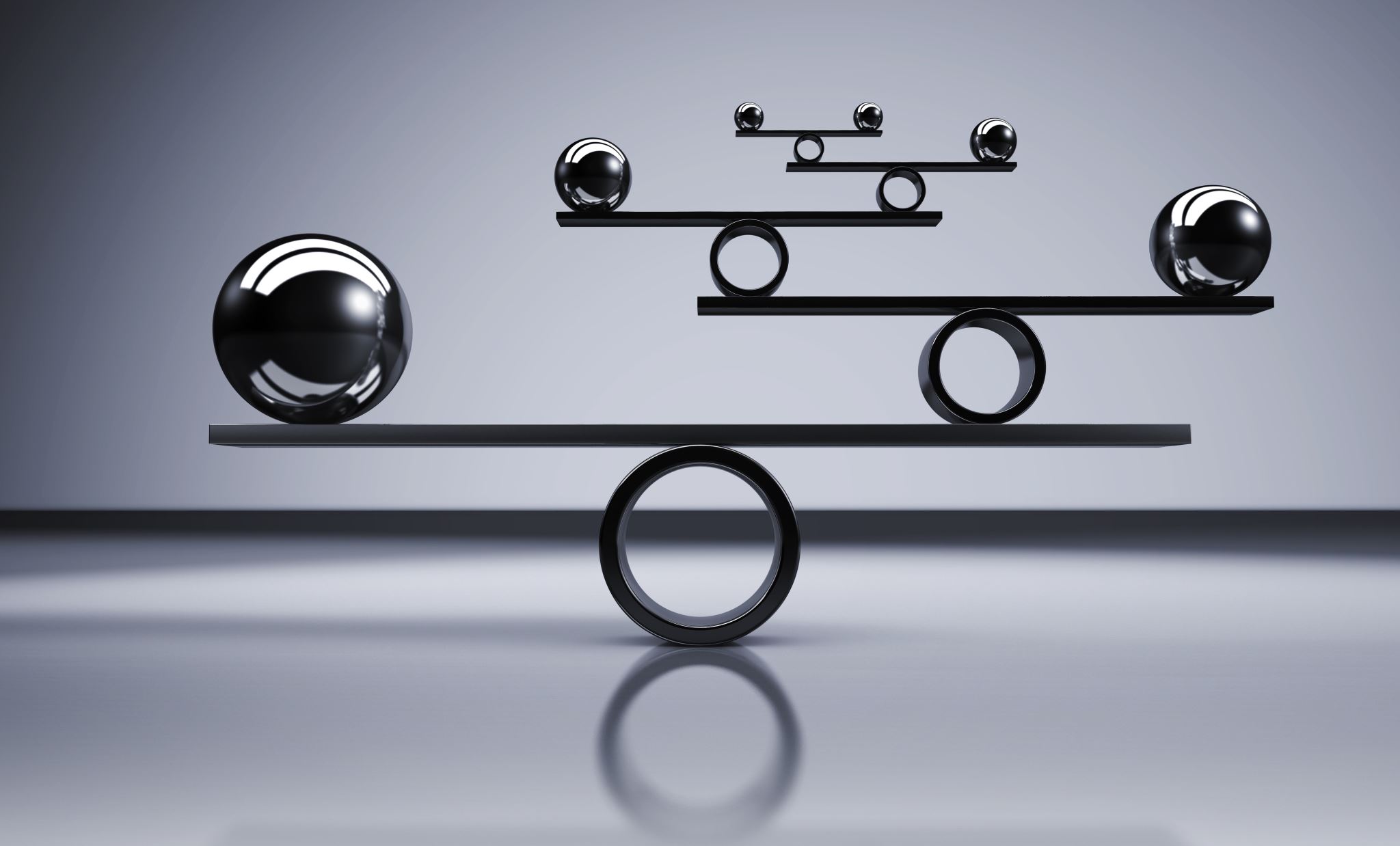 Initial Appearance: Advanced Issues
Brittany Bromell, UNC School of Government
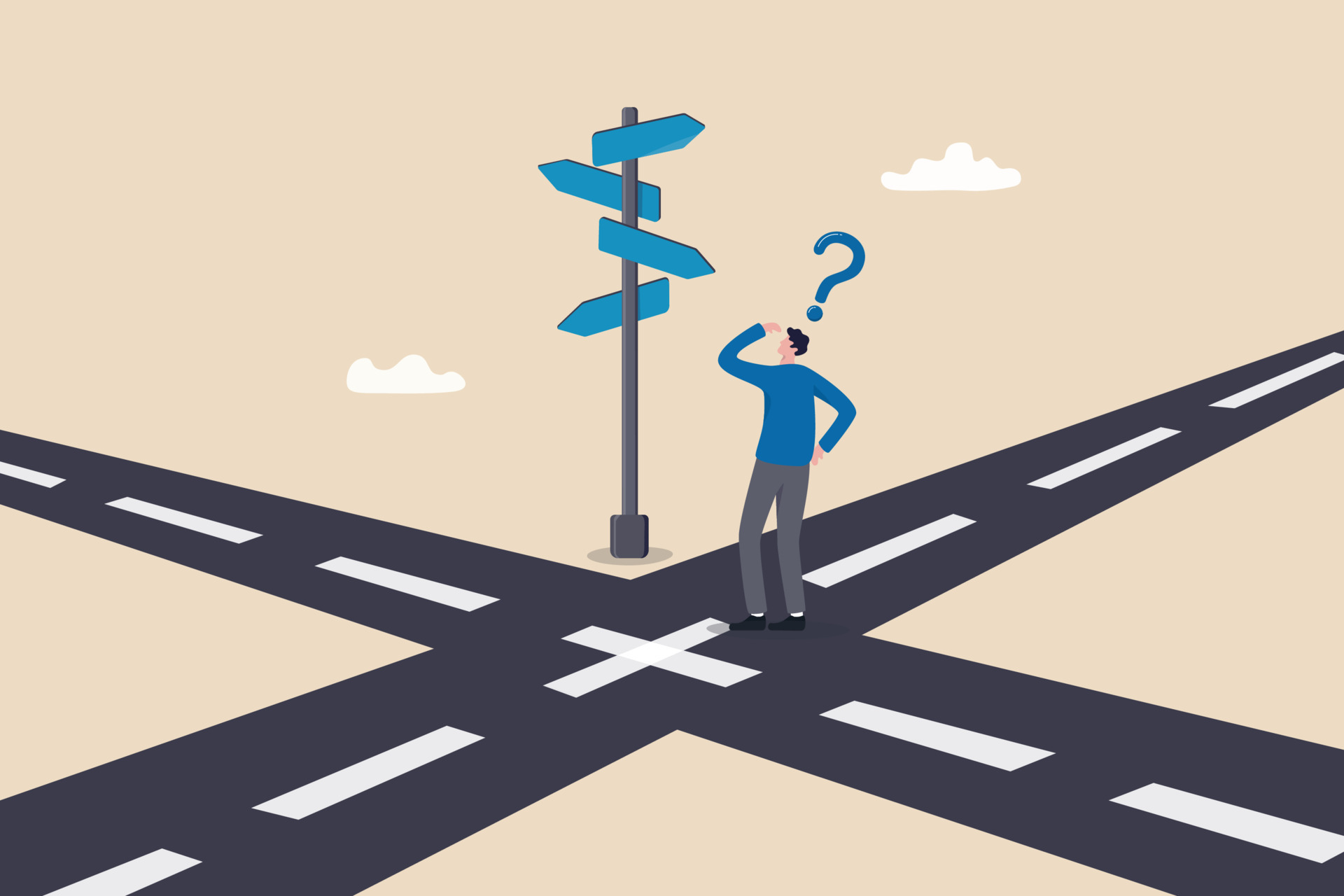 The Intersection of the Pretrial Integrity Act and Other Pretrial Release Laws
Probation violations
Impaired driving offenses
Domestic violence offenses
Rioting and looting
What is the Pretrial Integrity Act?
G.S. 15A-533(b): high-level felony offenses

G.S. 15A-533(h): 48-hour provision

If a defendant is arrested for a new offense allegedly committed while the defendant was on pretrial release for another pending proceeding…

… the judicial official who determines the conditions of pretrial release for the new offense shall be a judge.
Probation Violations
Defendant A
Defendant A is on probation. Defendant goes out of the state on a birthday trip without notifying the court or his probation officer. The probation officer files a violation report based on the violation of this regular condition to "remain within the jurisdiction of the court unless granted written permission to leave by the court or the probation officer." The defendant is arrested on an OFA for a probation violation.
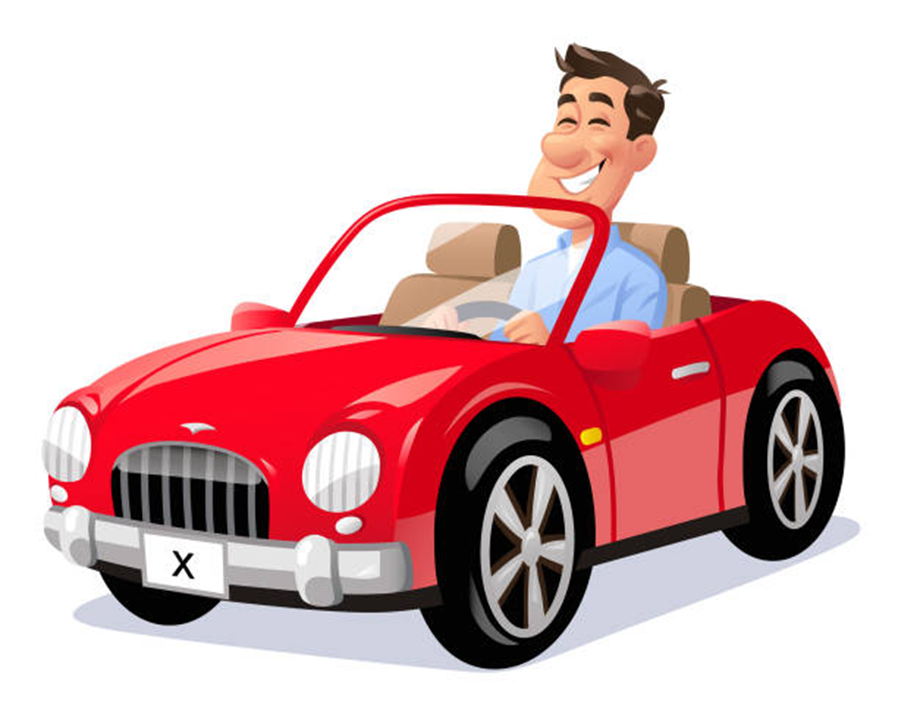 First stop
First stop
First stop
SET CONDITIONS
The magistrate imposes a $1,000 secured bond for the probation violation, which the defendant posts. The defendant is then released pending the probation violation hearing. The next day, the defendant is caught stealing from the local convenience store. The probation officer files a violation report based on the violation of this regular condition to "commit no criminal offense in any jurisdiction." The defendant is arrested on an OFA for a probation violation.
Defendant A cont.
Second stop
Second stop
Second stop
SET CONDITIONS
ALTERANTIVELY: The magistrate imposes a $1,000 secured bond for the probation violation, which the defendant posts. The defendant is then released pending the probation violation hearing. The next day, the defendant is caught stealing from the local convenience store. The defendant is arrested for misdemeanor larceny.
Defendant A cont.
Third stop
Third stop
DO NOT SET CONDITIONS
Impaired Driving Offenses
Defendant B
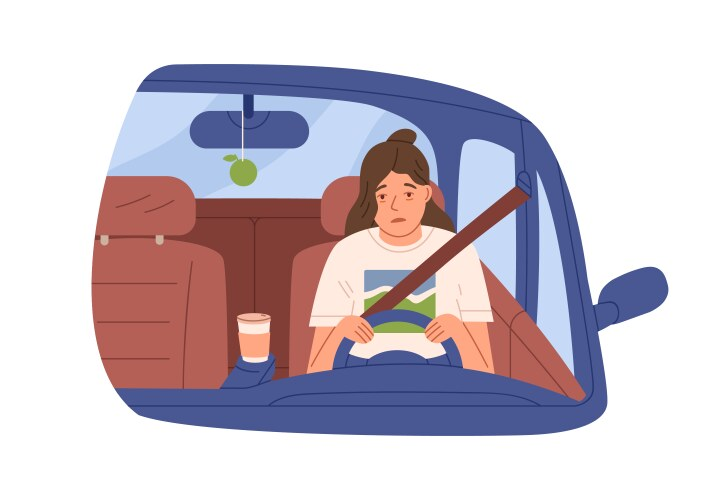 After Duke wins the NCAA basketball tournament, Defendant B, who is on pretrial release, decides to go out drinking with a group of friends. Shortly after leaving the bar in her car, she is arrested for driving while impaired. When she is brought before you, she appears to be fully coherent, is respectful, and is not showing any subjective signs of impairment.
Under normal circumstances…
D is arrested for driving while impaired. 

Governed by G.S. 15A-534.2 and 20-38.4. 
Magistrate duties:
Set conditions of release.
Implied consent offense notice. If D is unable to make bond, 
(1) inform D in writing of the established procedure to have others appear at the jail to observe his or her condition or to administer an additional chemical analysis and 
(2) require D to list the name and telephone numbers of all people he or she wishes to contact, on a form that sets forth the procedure for contacting the persons listed.
Determine if impaired driving hold necessary.
Consider whether D’s license is subject to civil revocation pursuant to G.S. 20-16.5.
Evaluate whether vehicle driven by D is subject to seizure.
Under these circumstances…
D on PTR is arrested for driving while impaired. 

Governed by G.S. 15A-534.2, G.S. 20-38.4, and G.S. 15A-533(h). 
Magistrate duties:
Implied consent offense notice. D by definition initially will be “unable to make bond,” since the magistrate is not authorized to set conditions within the first 48 hours of arrest. 
(1) inform D in writing of the established procedure to have others appear at the jail to observe his or her condition or to administer an additional chemical analysis and 
(2) require D to list the name and telephone numbers of all people he or she wishes to contact, on a form that sets forth the procedure for contacting the persons listed.
Determine if impaired driving hold necessary.
Consider whether D’s license is subject to civil revocation pursuant to G.S. 20-16.5.
Evaluate whether vehicle driven by D is subject to seizure.
Comparing
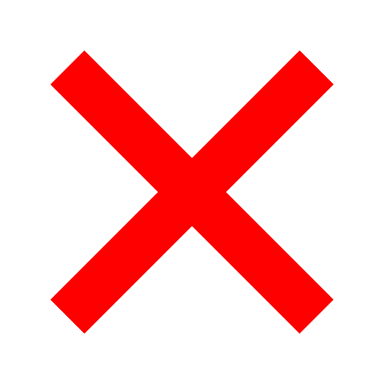 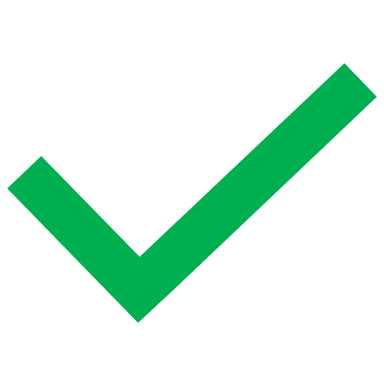 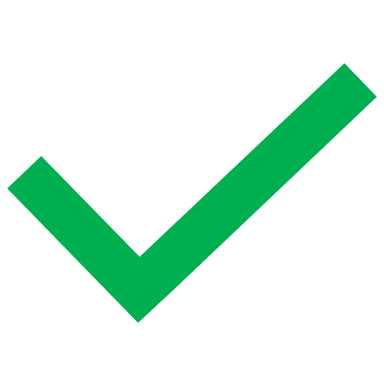 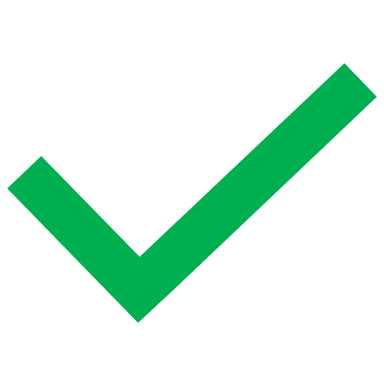 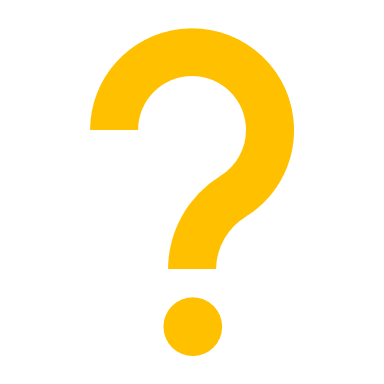 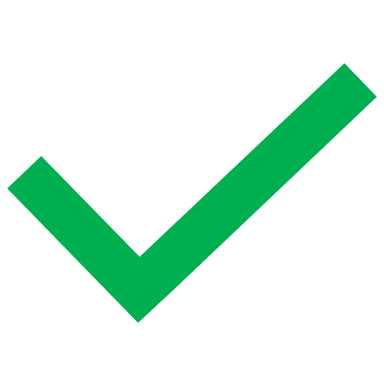 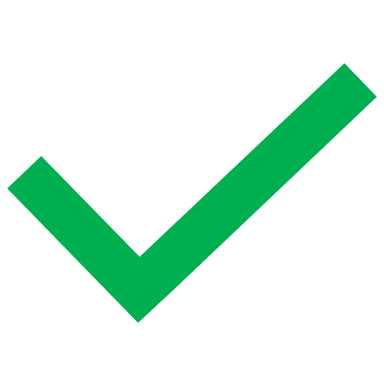 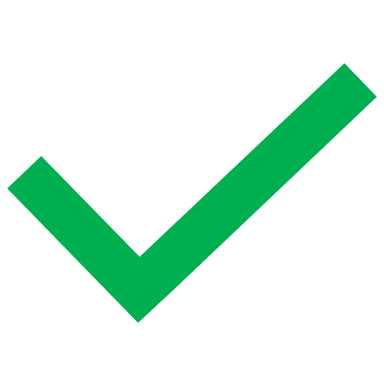 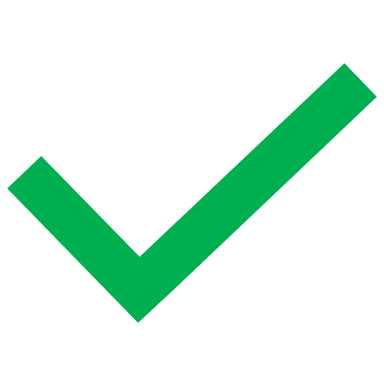 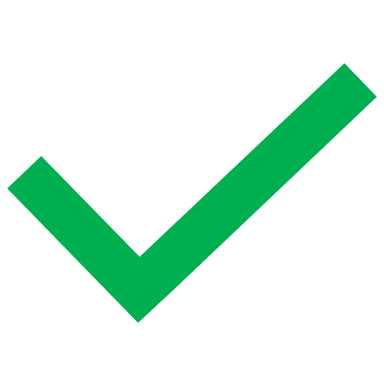 Domestic Violence Offenses
Defendant C
Defendant C, who is on pretrial release, is arrested for violation of a DVPO.
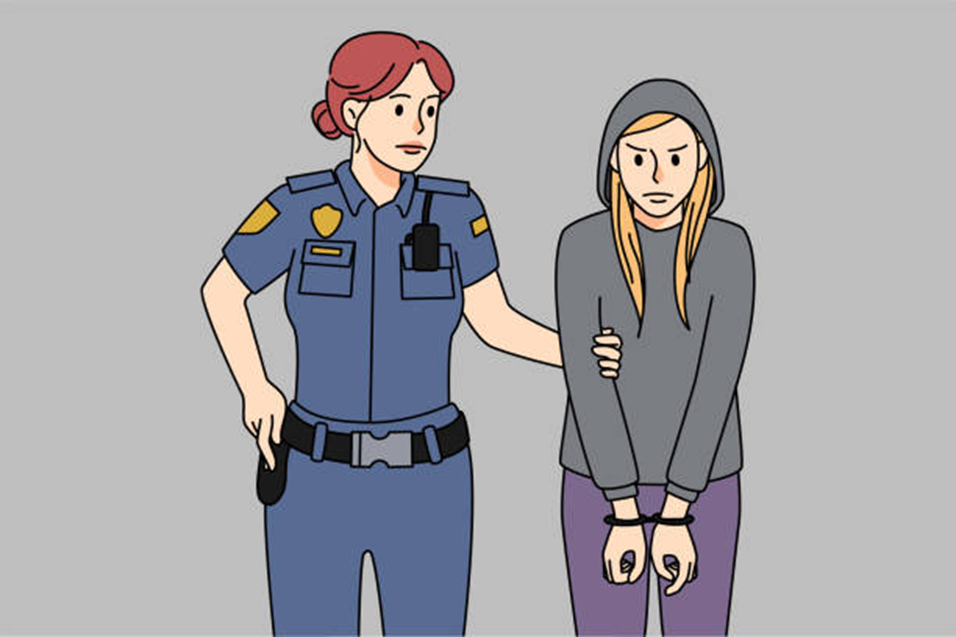 Under normal circumstances…
D is arrested for violation of a DVPO. 

Governed by 48-hour rule under G.S. 15A-534.1. 
No magistrate authority to set conditions within the first 48 hours.
Under these circumstances…
D on PTR is arrested for violation of a DVPO. 

Governed by G.S. 15A-533(h) and G.S. 15A-534.1. 
Both 48-hour statutes apply, but simultaneously. 
D is subject to only one 48-hour window.
Defendant D
Defendant D, who is on pretrial release, is arrested for AWDWIKISI against the defendant’s spouse.
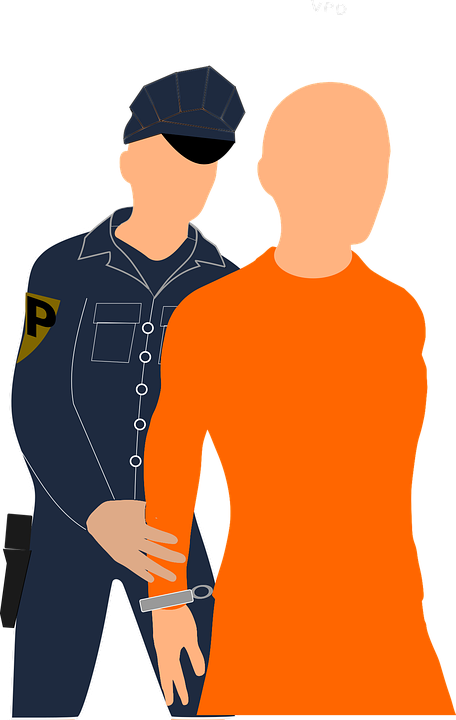 Under all circumstances…
Regardless of whether D is on pretrial release, there is only one outcome. 

AWDWIKISI is subject to provisions of G.S. 15A-533(b), and only a judge can determine whether or not to afford D pretrial release conditions. 

When all three statutes apply –{ G.S. 15A-533(b), 15A-533(h), and 15A-534.1 }– G.S. 15A-533(b) controls.
Rioting and Looting
Defendant e
After the results of the election, Defendant E, who is on pretrial release, decides to go rioting with a group of friends. They go downtown and toss Molotov cocktails into roads and empty storefronts. Defendant is arrested for rioting in violation of G.S. 14-288.2.
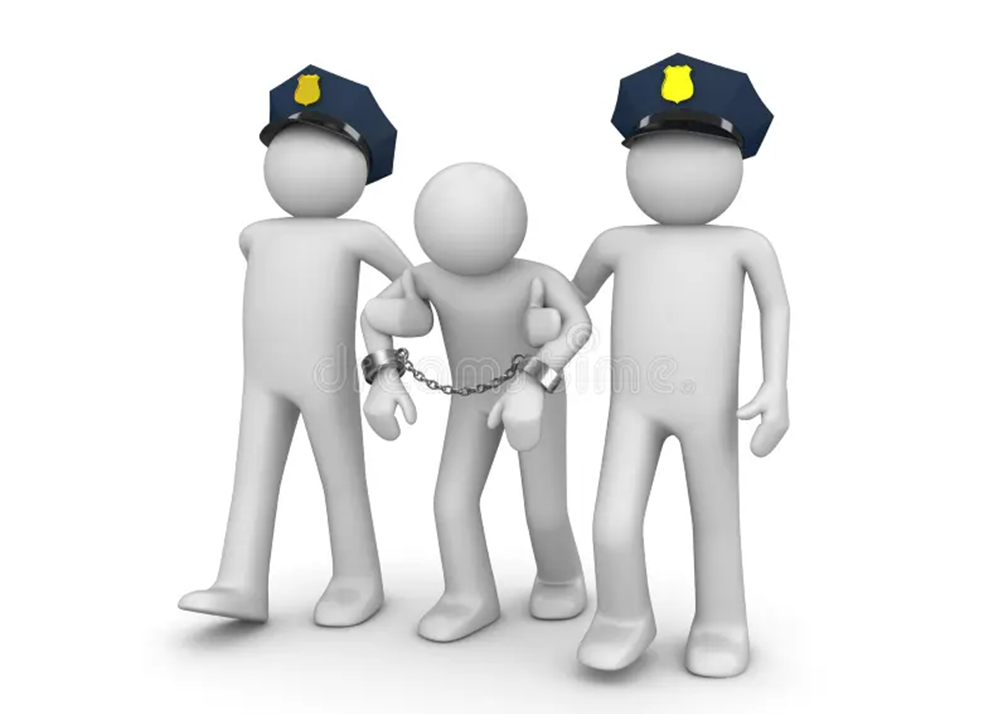 Under normal circumstances…
D is arrested for rioting in violation of G.S. 14-288.2. 

Governed by G.S. 15A-534.8. 

No magistrate authority to set conditions within the first 24 hours.
Under these circumstances…
D on PTR arrested for rioting. 

Governed by G.S. 15A-533(h) and 15A-534.8. 
One has a 24-hour window, the other has a 48-hour window. 
The longer window controls, and magistrate is unable to set conditions until 48 hours after arrest.